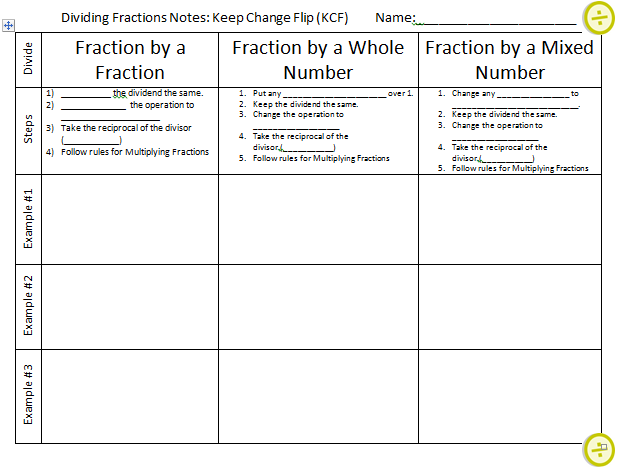 Notes:  Dividing Fractions
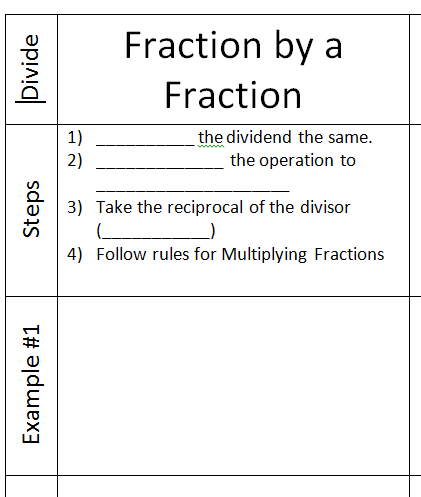 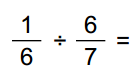 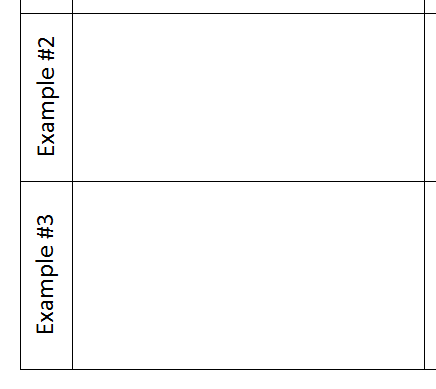 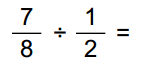 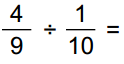 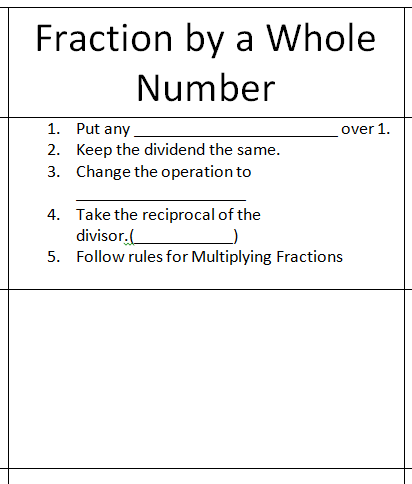 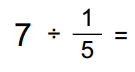 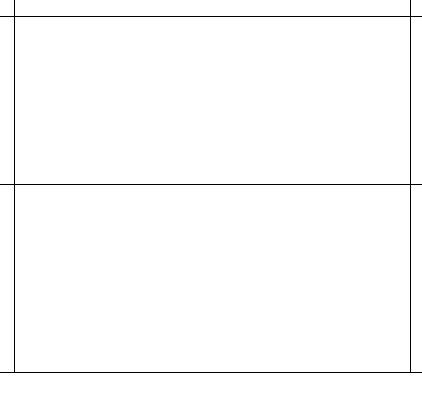 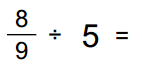 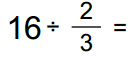 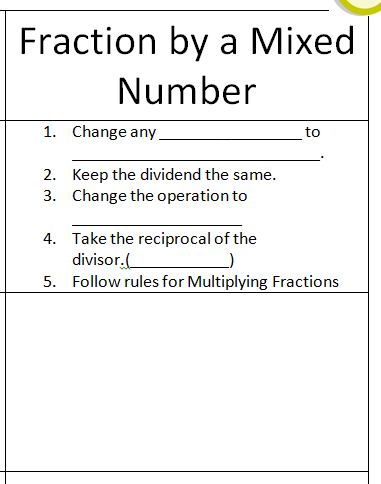 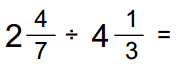 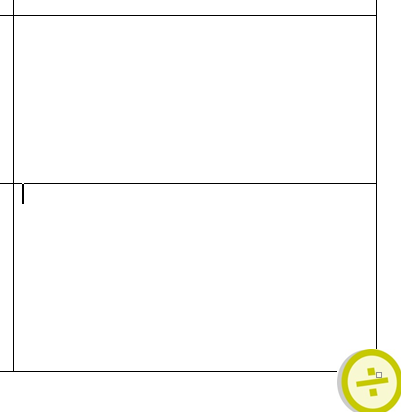 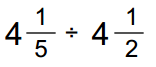 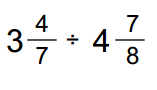 Notes Dividing Fractions
Notes:  Dividing Fractions
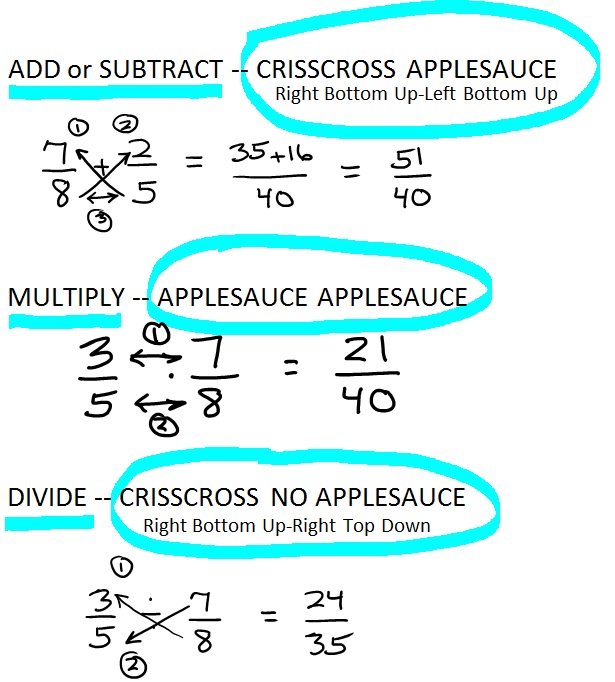